CA ĐOÀN THÁNH GIOAN 
Chúa Nhật III
Mùa Vọng
Thánh Lễ 
Chúa Nhật III
Mùa Vọng
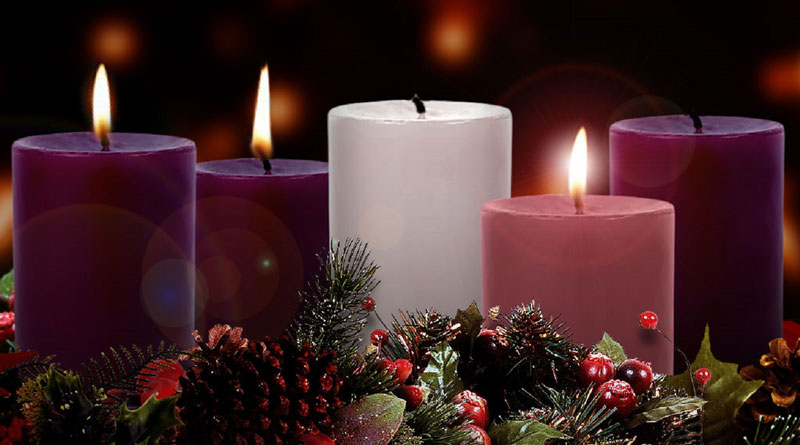 “CHÍNH NGƯỜI SẼ RỬA ANH EM 
TRONG CHÚA THÁNH THẦN VÀ LỬA” (Lc 3, 10 – 18)
TẬP HÁT CỘNG ĐOÀNCA ĐOÀN THÁNH GIOAN
Đk: Hãy mừng rỡ reo hò vì giữa ngươi. Đức Chúa của Ít-ra-el, quả thực là thánh thiện.
Alleluia - Alleluia:
Thánh thần chúa ngự trên tôi. Chúa Sai Tôi Đem Tin Mừng Cho Người Khó Nghèo.
Alleluia …
Thánh Lễ 
Chúa Nhật III
Mùa Vọng
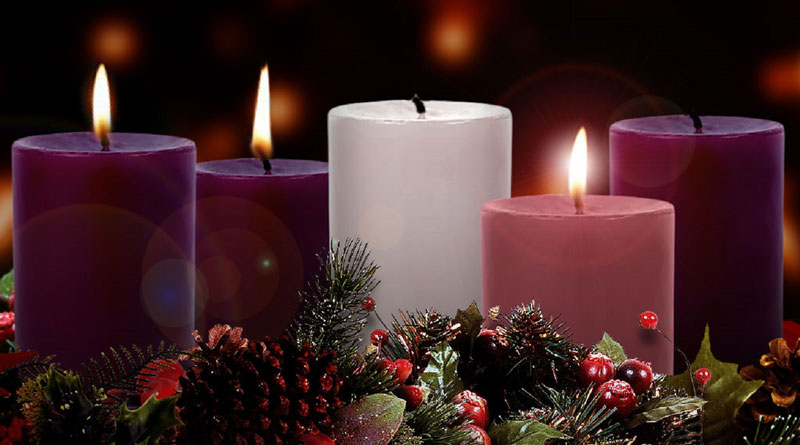 “CHÍNH NGƯỜI SẼ RỬA ANH EM 
TRONG CHÚA THÁNH THẦN VÀ LỬA” (Lc 3, 10 – 18)
Ca Nhập Lễ 
VUI LÊNLm. Mi Trầm
Đk:Vui lên! Nào vui lên! Nào vui lên! Vì Chúa sắp đến đây rồi loan báo niềm vui cứu đời. Vui lên! Nào vui lên! Nào vui lên! Vì Chúa sắp đến đây rồi, ta hãy mừng vui trong Chúa Trời.
Tk1: Nào ta vui lên vì Chúa đến ở giữa dân người ban xuống niềm vui cho Thế nhân thôi hận thù. Nào ta vui lên vì Chúa đến cứu thoát muôn người ban xuống niềm vui cho ngày mai thêm đẹp tươi.
Đk:Vui lên! Nào vui lên! Nào vui lên! Vì Chúa sắp đến đây rồi loan báo niềm vui cứu đời. Vui lên! Nào vui lên! Nào vui lên! Vì Chúa sắp đến đây rồi, ta hãy mừng vui trong Chúa Trời.
Tk2: Nào ta vui lên vì Chúa đến dẫn lối đưa đường theo bước Người đi bao khó nguy ta coi thường. Nào ta vui lên vì Chúa đến thắp sáng gian trần nung nấu đời ta hương tình yêu luôn nồng thắm.
Thánh Lễ 
Chúa Nhật III
Mùa Vọng
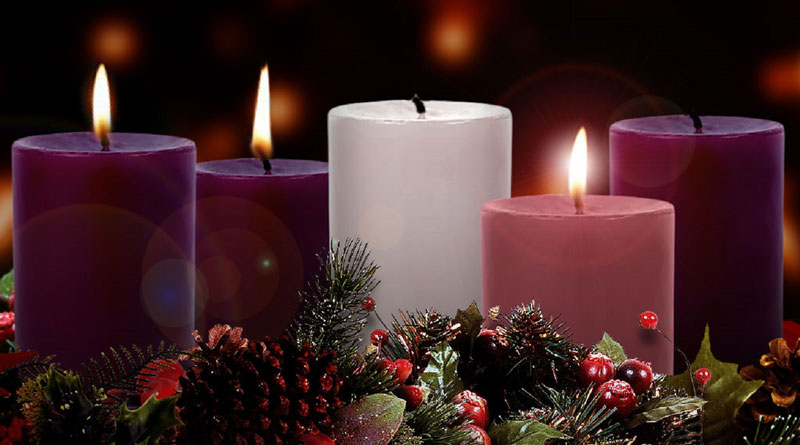 “CHÍNH NGƯỜI SẼ RỬA ANH EM 
TRONG CHÚA THÁNH THẦN VÀ LỬA” (Lc 3, 10 – 18)
Thánh Lễ 
Chúa Nhật III
Mùa Vọng
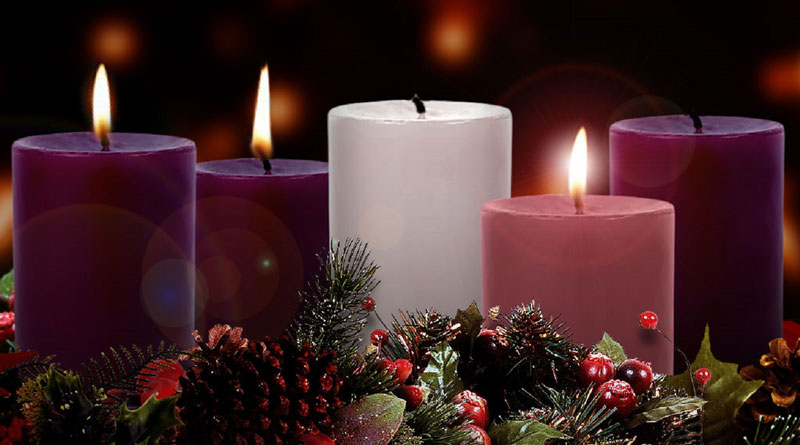 Bài Đọc 1 
“Chúa sẽ hân hoan vì người”.
Trích sách Tiên tri Xô-phô-ni-a.
ĐÁP CA 
THÁNH VỊNH (IS 12,2-6)
( 3 CÂU )
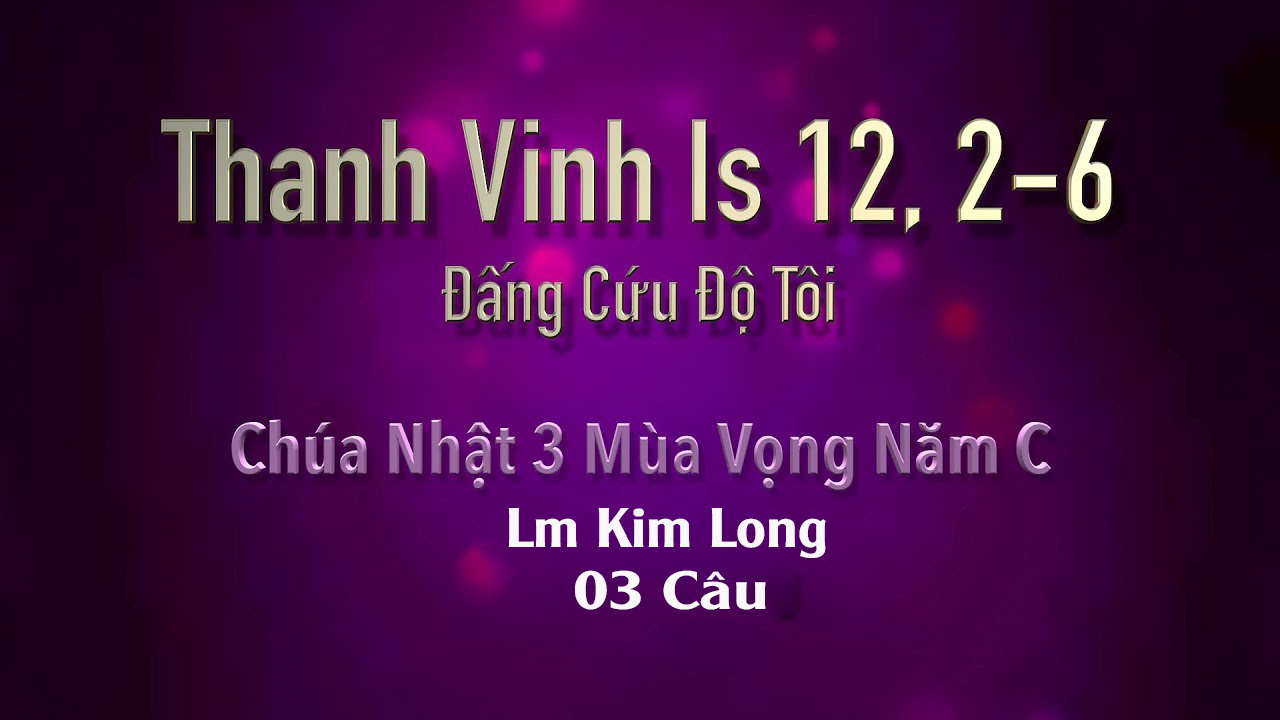 Đk: Hãy mừng rỡ reo hò vì giữa ngươi. Đức Chúa của Ít-ra-el, quả thực là thánh thiện.
Tk1: Đây thiên chúa, đấng cứu độ tôi, tôi tin tưởng và không sợ hãi chi.  Vì Chúa chính là sức mạnh. Đấng tôi ca mừng. Ngài từng cứu độ tôi.
Đk: Hãy mừng rỡ reo hò vì giữa ngươi. Đức Chúa của Ít-ra-el, quả thực là thánh thiện.
Tk2: Hân hoan tới múc nước tận suối, suối cứu độ và cảm tạ chúa đi. Cầu khấn Chúa và tỏ bày giữa muôn dân rằng: sự nghiệp Chúa huyền siêu.
Đk: Hãy mừng rỡ reo hò vì giữa ngươi. Đức Chúa của Ít-ra-el, quả thực là thánh thiện.
Tk3: Uy công Chúa hãy hát mừng luôn. cao rao để trần gian cùng ngắm trông. Vì Đấng Thánh thật vĩ đại của Ít-ra-el Si-on hãy hò reo
Đk: Hãy mừng rỡ reo hò vì giữa ngươi. Đức Chúa của Ít-ra-el, quả thực là thánh thiện.
Thánh Lễ 
Chúa Nhật III
Mùa Vọng
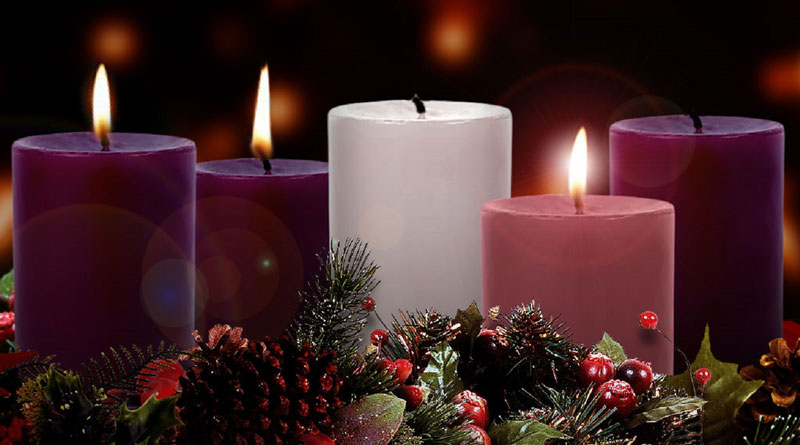 Bài Đọc 2
“Chúa gần đến”.
Trích thơ Thánh Phao-lô Tông đồ gởi tín hữu Phi-líp-phê.
Alleluia - Alleluia:
Thánh thần chúa ngự trên tôi. Chúa Sai Tôi Đem Tin Mừng Cho Người Khó Nghèo.
Alleluia …
Thánh Lễ 
Chúa Nhật III
Mùa Vọng

Bài Tin Mừng
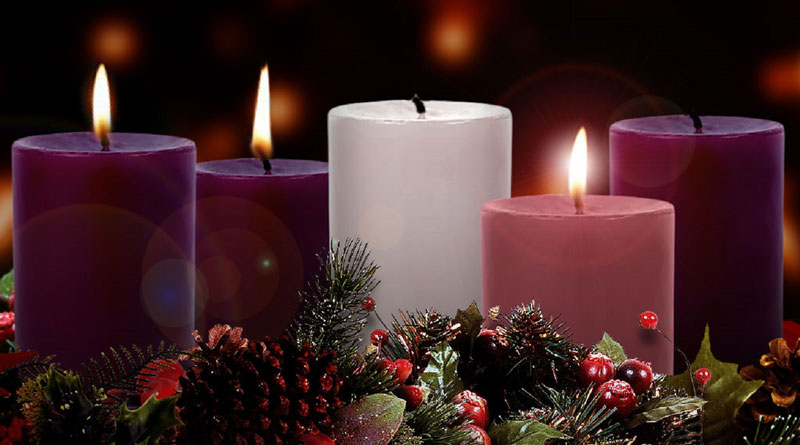 “Còn chúng tôi, chúng tôi phải làm gì?” (Lc 3, 10 – 18)
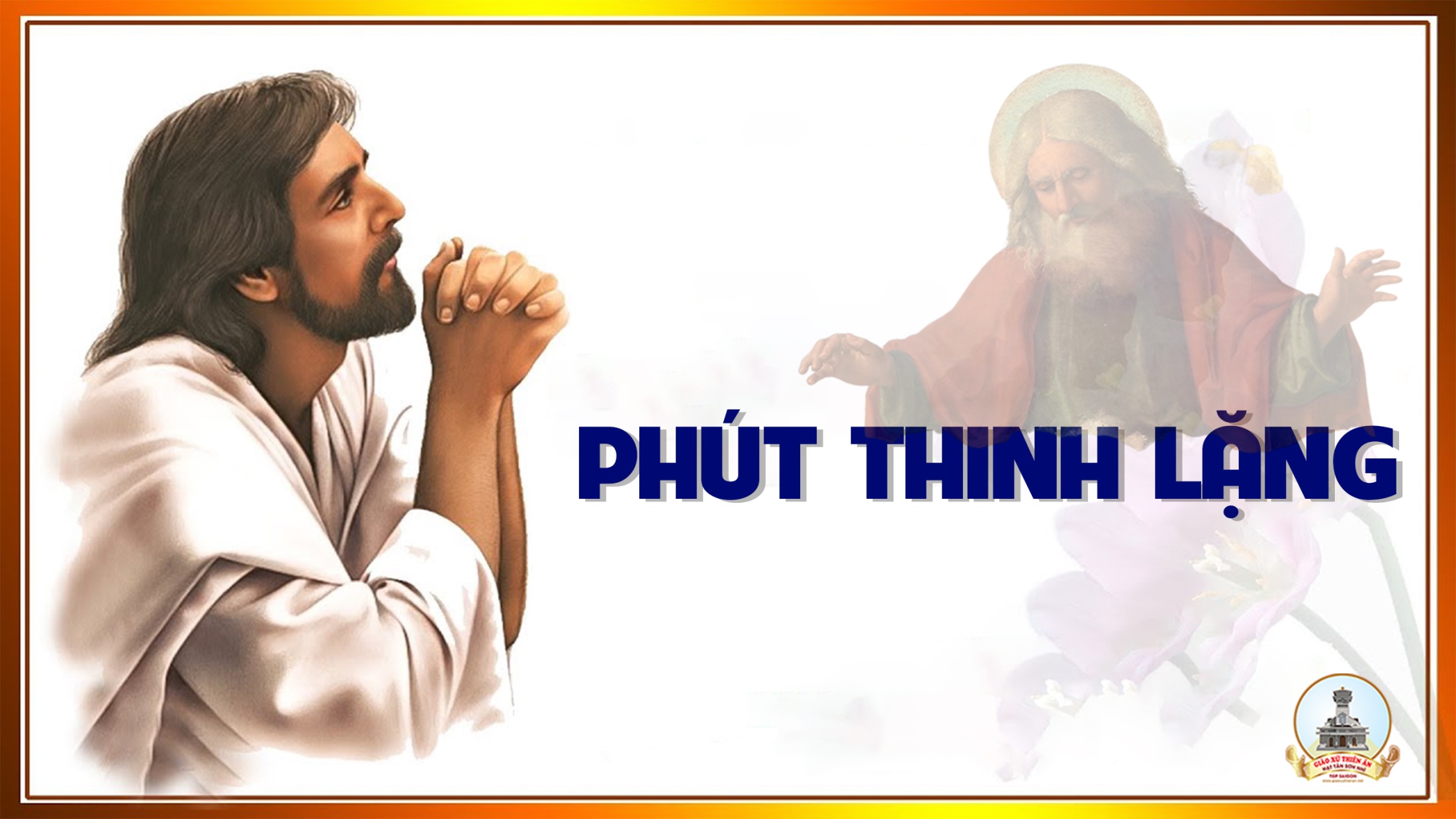 Tôi tuyên xưng có một Phép Rửa để tha tội. Tôi trông đợi kẻ chết sống lại và sựsống đời sau. Amen.
KINH TIN KÍNH
Tôi tin kính một Thiên Chúa là Cha toàn năng, Đấng tạo thành trời đất, muôn vật hữu hình và vô hình. Tôi tin kính một Chúa Giêsu Kitô, Con Một Thiên Chúa,
Sinh bởi Đức Chúa Cha từ trước muôn đời. Người là Thiên Chúa bởi Thiên Chúa, Ánh Sáng bởi Ánh Sáng, Thiên Chúa thật bởi Thiên Chúa thật,
được sinh ra mà không phải được tạo thành, đồng bản thể với Đức Chúa Cha: nhờ Người mà muôn vật được tạo thành. Vì loài người chúng ta và để cứu độ chúng ta,
Người đã từ trời xuống thế. Bởi phép Đức Chúa Thánh Thần, Người đã nhập thể trong lòng Trinh Nữ Maria, và đã làm người.
Người chịu đóng đinh vào thập giá vì chúng ta, thời quan Phongxiô Philatô; Người chịu khổ hình và mai táng, ngày thứ ba Người sống lại như lời Thánh Kinh.
Người lên trời, ngự bên hữu Đức Chúa Cha, và Người sẽ lại đến trong vinh quang để phán xét kẻ sống và kẻ chết, Nước Người sẽ không bao giờ cùng.
Tôi tin kính Đức Chúa Thánh Thần là Thiên Chúa và là Đấng ban sự sống, Người bởi Đức Chúa Cha và Đức Chúa Con mà ra,
Người được phụng thờ và tôn vinh cùng với Đức Chúa Cha và Đức Chúa Con: Người đã dùng các tiên tri mà phán dạy. Tôi tin Hội Thánh duy nhất, thánh thiện, công giáo và tông truyền.
LỜI NGUYỆN TÍN HỮU
	Anh chị em thân mến, Thánh Phaolo mời gọi chúng ta: Anh em hãy vui luôn trong niềm vui của Chúa, và giải bày trước mặt Chúa những điều anh em thỉnh nguyện. Trong niềm hân hoan trông chờ con Chúa ngự đến, chúng ta cùng dâng lời cầu xin:  …….  

XIN CHÚA NHẬN LỜI CHÚNG CON
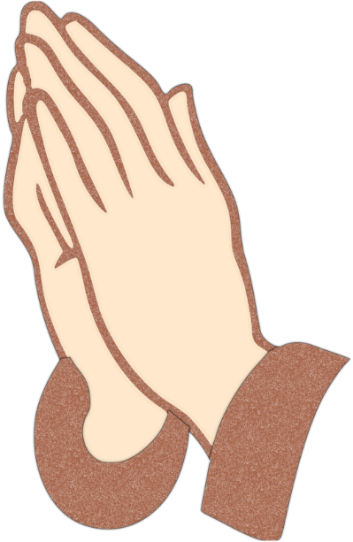 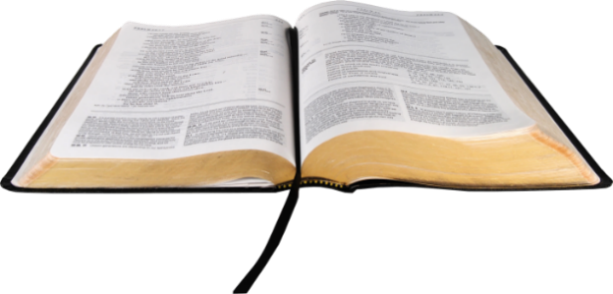 Ca Dâng Lễ
Lễ Dâng Cứu Độ
Viết Chung
Tk1: Lễ dâng là thông phần trong ơn cứu rỗi, tình yêu bao la ngàn đời, sớt chia cay đắng buồn vui, Chúa đã chịu chết vì con để tẩy rữa hồn con nên mới.
ĐK: Đây của lễ dâng hiến mùa ân phúc cao cả. Đây của lễ muôn cõi lòng thân ái giao hòa. Xin nguyện dâng Chúa như bánh rượu thanh khiết bốn mùa. Cho trọn tin yêu thiết tha, dám trông mong đền đáp tình Cha.
Tk2: Lễ dâng là tâm tình ăn năn thống hối, lạy Cha xin Cha nhận lời, thứ tha tội lỗi trần ai, xót thương nhìn đến mọi nơi và mở lượng từ bi nhân ái.
ĐK: Đây của lễ dâng hiến mùa ân phúc cao cả. Đây của lễ muôn cõi lòng thân ái giao hòa. Xin nguyện dâng Chúa như bánh rượu thanh khiết bốn mùa. Cho trọn tin yêu thiết tha, dám trông mong đền đáp tình Cha.
Thánh Lễ 
Chúa Nhật III
Mùa Vọng
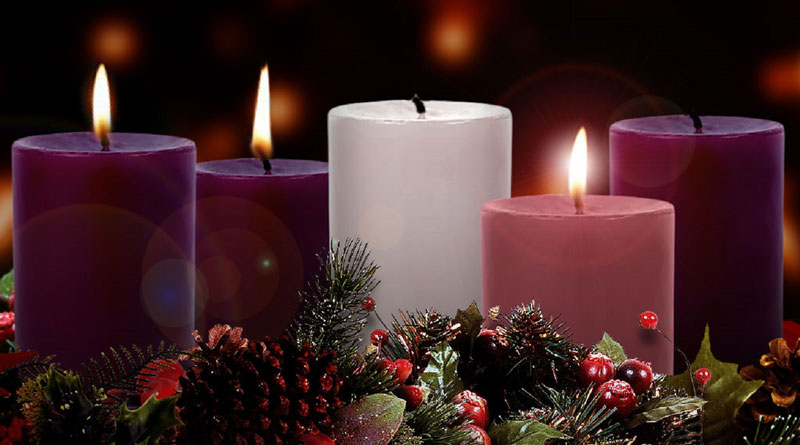 “CHÍNH NGƯỜI SẼ RỬA ANH EM 
TRONG CHÚA THÁNH THẦN VÀ LỬA” (Lc 3, 10 – 18)
Ca Hiệp Lễ
HÃY VÙNG ĐỨNG
Lm. Vinh Hạnh
Đk: Hãy vùng đứng! Hãy bừng sáng! Je-ru-sa-lem!  Này đây ánh sáng ngươi. Này đây vinh hiển Chúa cao chiếu người …
…. Kìa đêm đen vây phủ trái đất. Kìa u ám bao trùm toàn dân.  Này Chúa hiện đến cao sáng trên ngươi. Này vinh hiển Chúa chiếu trên đầu người.
Tk1: Ngươi sẽ không cần nhờ mặt trời soi chiếu ban ngày.  Ngươi sẽ không cần nhờ vầng trăng soi chiếu ban đêm.  Chúa sẽ là ánh sáng cho ngươi muôn đời. Chúa sẽ là vinh quang của ngươi.
Đk: Hãy vùng đứng! Hãy bừng sáng! Je-ru-sa-lem!  Này đây ánh sáng ngươi. Này đây vinh hiển Chúa cao chiếu người …
…. Kìa đêm đen vây phủ trái đất. Kìa u ám bao trùm toàn dân.  Này Chúa hiện đến cao sáng trên ngươi. Này vinh hiển Chúa chiếu trên đầu người.
Tk2: Mặt trời soi ngươi không còn lặn nữa. Vầng trăng soi ngươi không còn khuyết nữa.  Vì Chúa là ánh sáng muôn đời cho ngươi. Và những ngày tang tóc ngươi đã qua rồi.
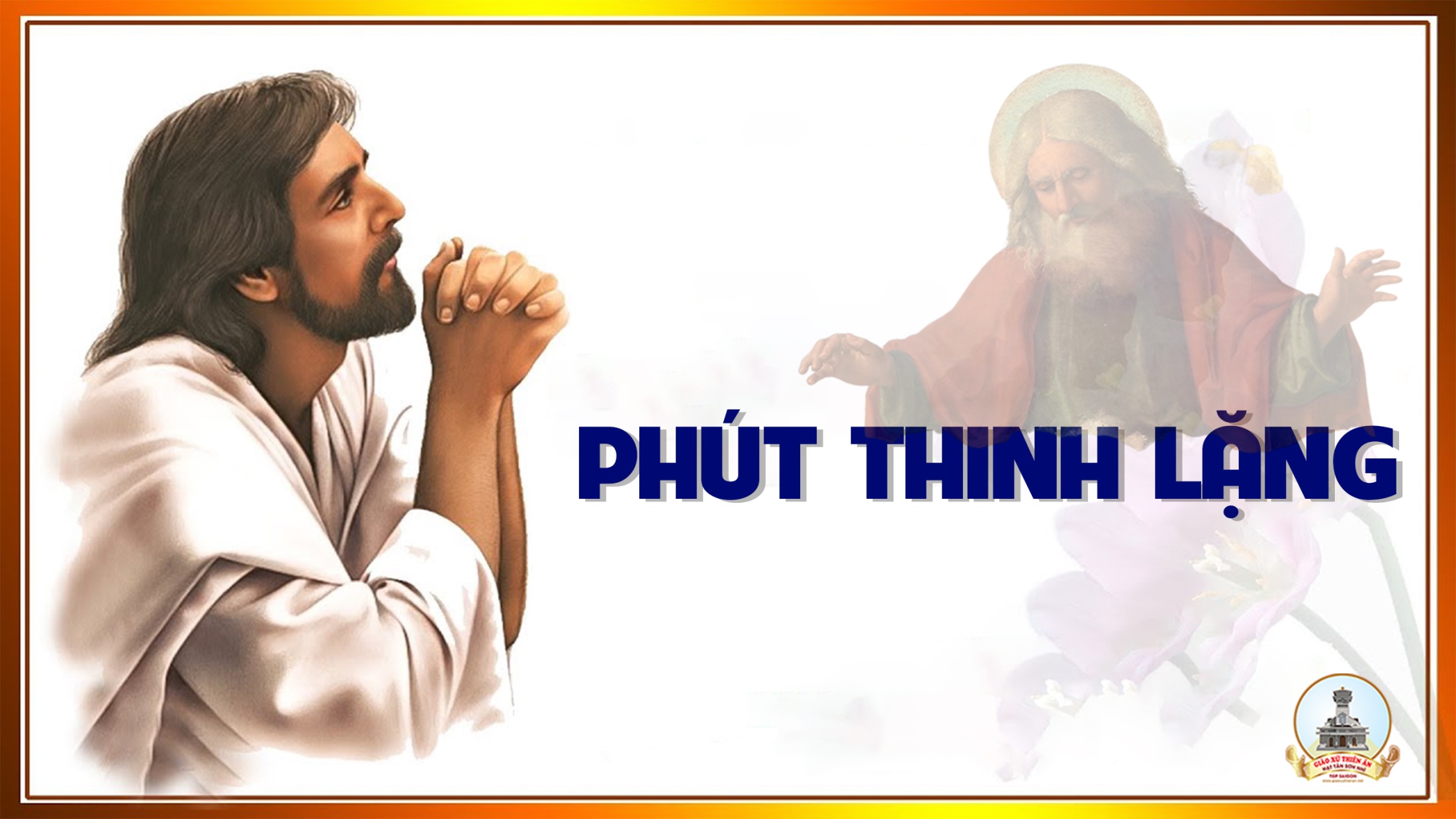 Tôi tuyên xưng có một Phép Rửa để tha tội. Tôi trông đợi kẻ chết sống lại và sựsống đời sau. Amen.
Thánh Lễ 
Chúa Nhật III
Mùa Vọng
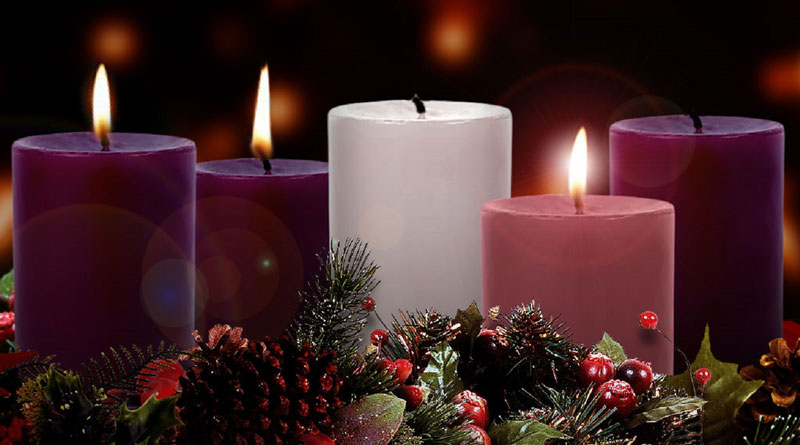 “CHÍNH NGƯỜI SẼ RỬA ANH EM 
TRONG CHÚA THÁNH THẦN VÀ LỬA” (Lc 3, 10 – 18)
Ca Kết LễTrời Cao
Duy Tân
Đk:  Trời cao hãy đổ sương xuống! Và ngàn mây hãy mưa Đấng chuộc tội! trời cao hãy đổ sương xuống! và ngàn mây hãy mưa Đấng cứu đời!
Tk1: Trong đêm u tối chúng con mong ngày mau tới. như nai đang khát ước mong mau tìm thấy suối. Chúa ôi, dừng cơn giận Chúa lại thôi! Chúa ôi! Đoàn con đã hối tội rồi!
Đk:  Trời cao hãy đổ sương xuống! Và ngàn mây hãy mưa Đấng chuộc tội! trời cao hãy đổ sương xuống! và ngàn mây hãy mưa Đấng cứu đời!
Tk2: Thương xem dân Chúa đớn đau mây sầu che lối. Luôn mong chiên Thánh đến đây cải tạo thế giới. Cứu dân đập tan xiềng xích tội nhơ. Chúa ơi lòng nhân từ Chúa không bờ.
Đk:  Trời cao hãy đổ sương xuống! Và ngàn mây hãy mưa Đấng chuộc tội! trời cao hãy đổ sương xuống! và ngàn mây hãy mưa Đấng cứu đời!
Thánh Lễ 
Chúa Nhật III
Mùa Vọng
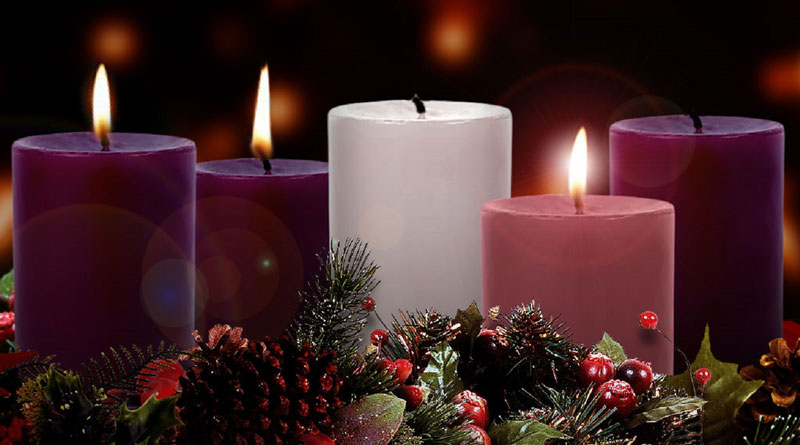 “CHÍNH NGƯỜI SẼ RỬA ANH EM 
TRONG CHÚA THÁNH THẦN VÀ LỬA” (Lc 3, 10 – 18)